PHY 712 Electrodynamics
10-10:50 AM  MWF  Olin 107

Plan for Lecture 25:
Start reading Chap. 14 – 
Radiation by moving charges
Motion in a line
Motion in a circle
03/31/2014
PHY 712  Spring 2014 -- Lecture 25
1
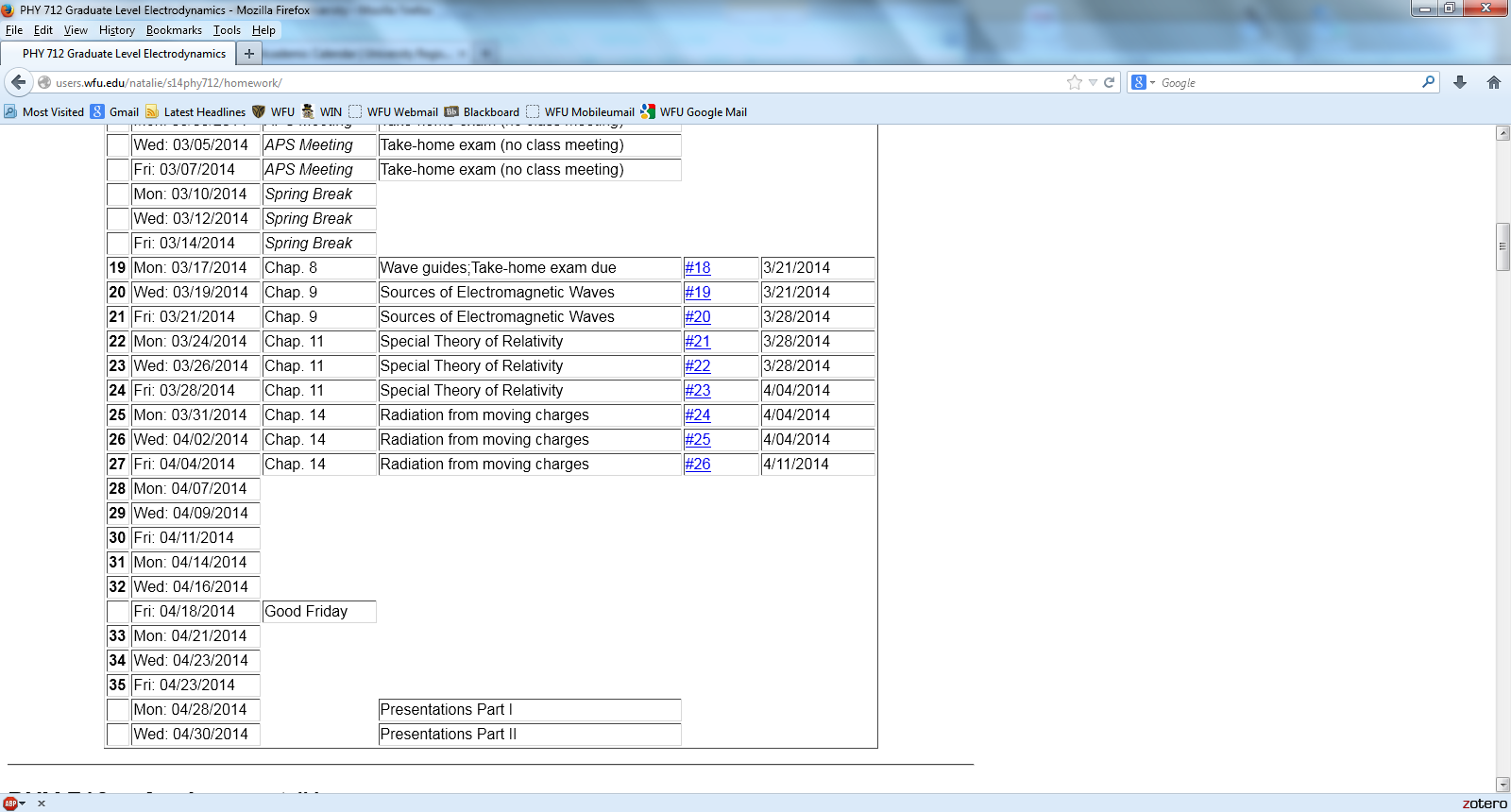 03/31/2014
PHY 712  Spring 2014 -- Lecture 25
2
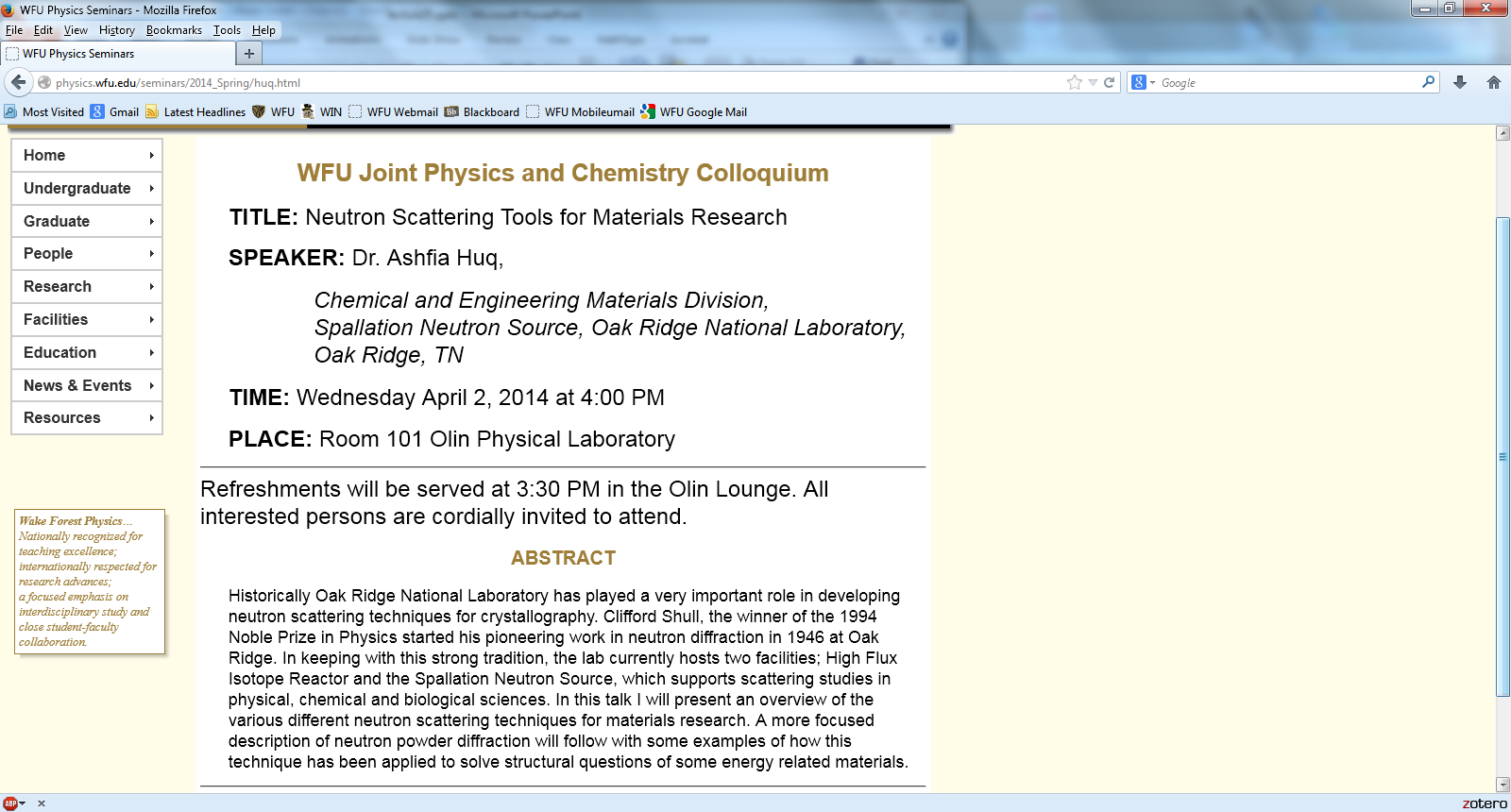 03/31/2014
PHY 712  Spring 2014 -- Lecture 25
3
Radiation from a moving charged particle
z
r-Rq(t)
q
r
Rq(t)
y
x
03/31/2014
PHY 712  Spring 2014 -- Lecture 25
4
Liénard-Wiechert fields (cgs Gaussian units):
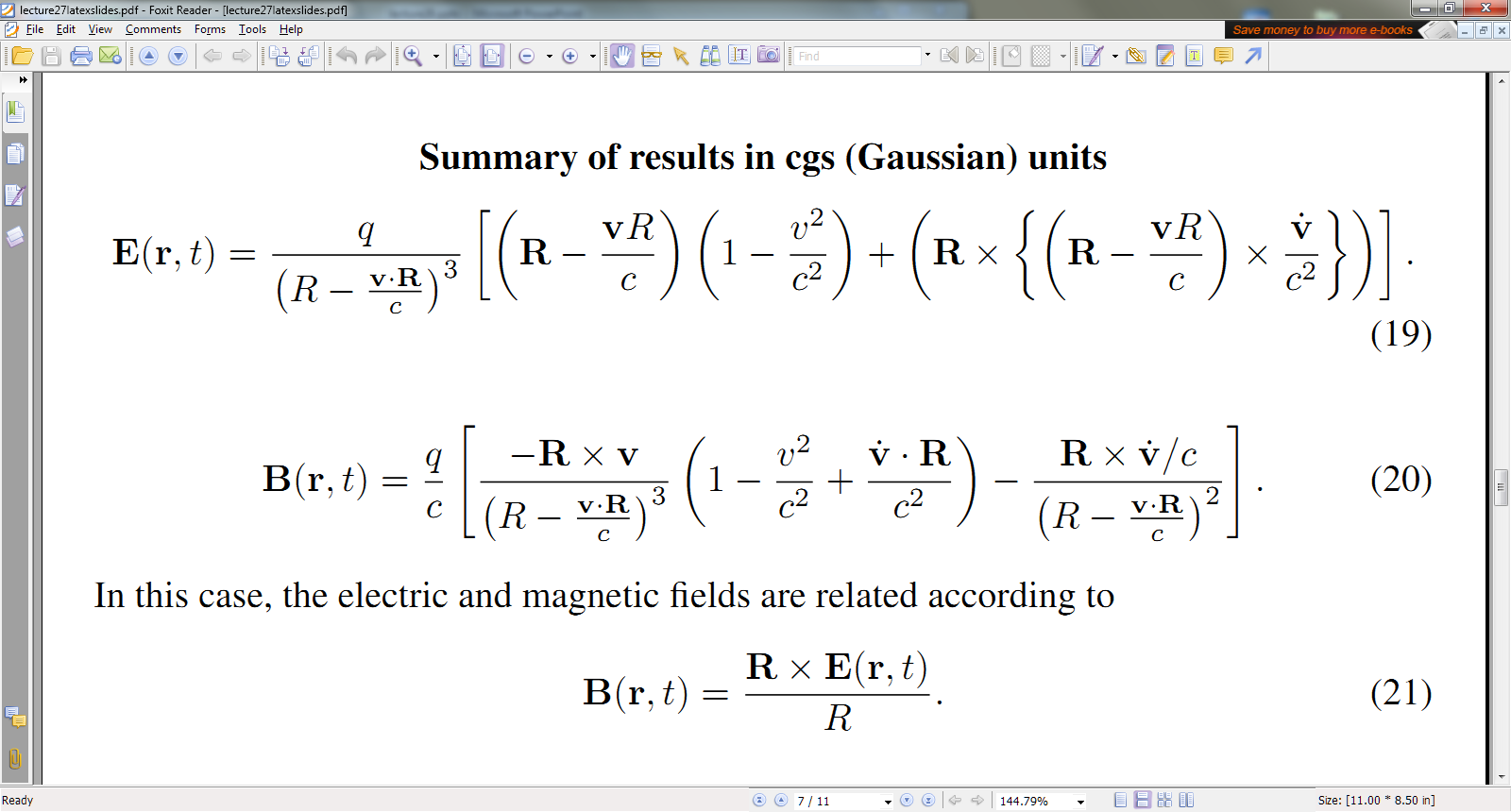 03/31/2014
PHY 712  Spring 2014 -- Lecture 25
5
Electric field far from source:
03/31/2014
PHY 712  Spring 2014 -- Lecture 25
6
Poynting vector:
03/31/2014
PHY 712  Spring 2014 -- Lecture 25
7
Power radiated
03/31/2014
PHY 712  Spring 2014 -- Lecture 25
8
Radiation from a moving charged particle
z
.
v
r-Rq(tr)=R
q
Q
r
Rq(t)
y
x
03/31/2014
PHY 712  Spring 2014 -- Lecture 25
9
Radiation power in non-relativistic case -- continued
03/31/2014
PHY 712  Spring 2014 -- Lecture 25
10
Radiation distribution in the relativistic case
This expression gives us the energy per unit field time t. We are often interested in the power per unit retarded time tr=t-R/c:
03/31/2014
PHY 712  Spring 2014 -- Lecture 25
11
Radiation distribution in the relativistic case -- continued
For linear acceleration:
03/31/2014
PHY 712  Spring 2014 -- Lecture 25
12
Power from linearly accelerating particle
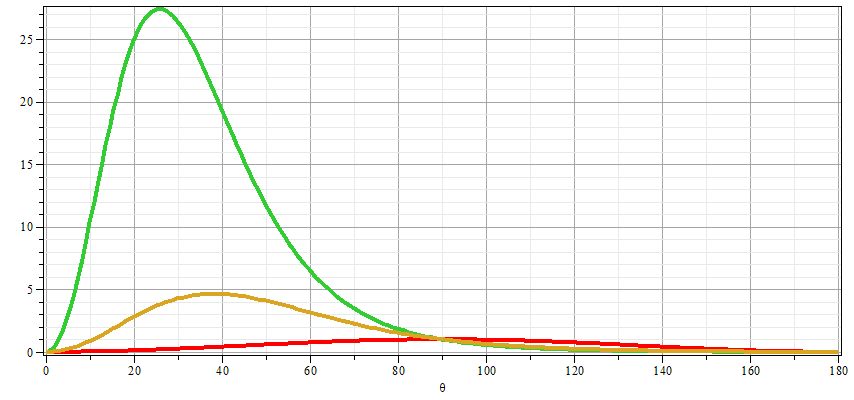 b=0.7
b=0.5
b=0
03/31/2014
PHY 712  Spring 2014 -- Lecture 25
13
Power from linearly accelerating particle
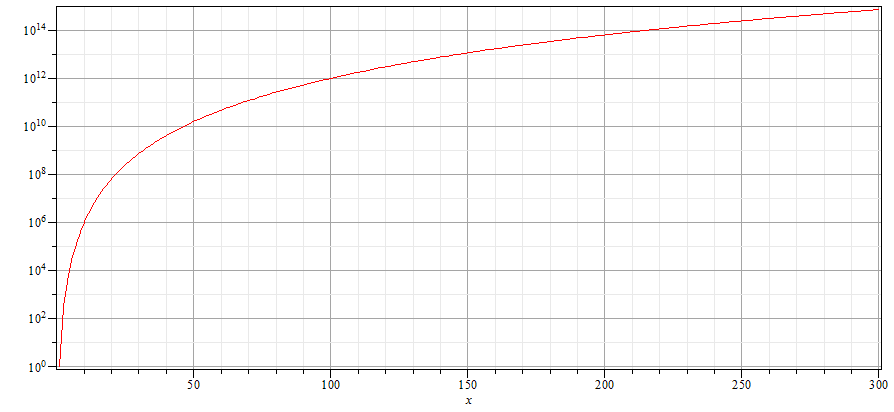 03/31/2014
PHY 712  Spring 2014 -- Lecture 25
14
Power distribution for linear acceleration -- continued
z
r
.
b
q
y
b
x
03/31/2014
PHY 712  Spring 2014 -- Lecture 25
15
Power distribution for circular acceleration
z
r
.
b
q
y
b
x
03/31/2014
PHY 712  Spring 2014 -- Lecture 25
16
Power distribution for circular acceleration
z
r
.
b
q
y
b
f
x
03/31/2014
PHY 712  Spring 2014 -- Lecture 25
17